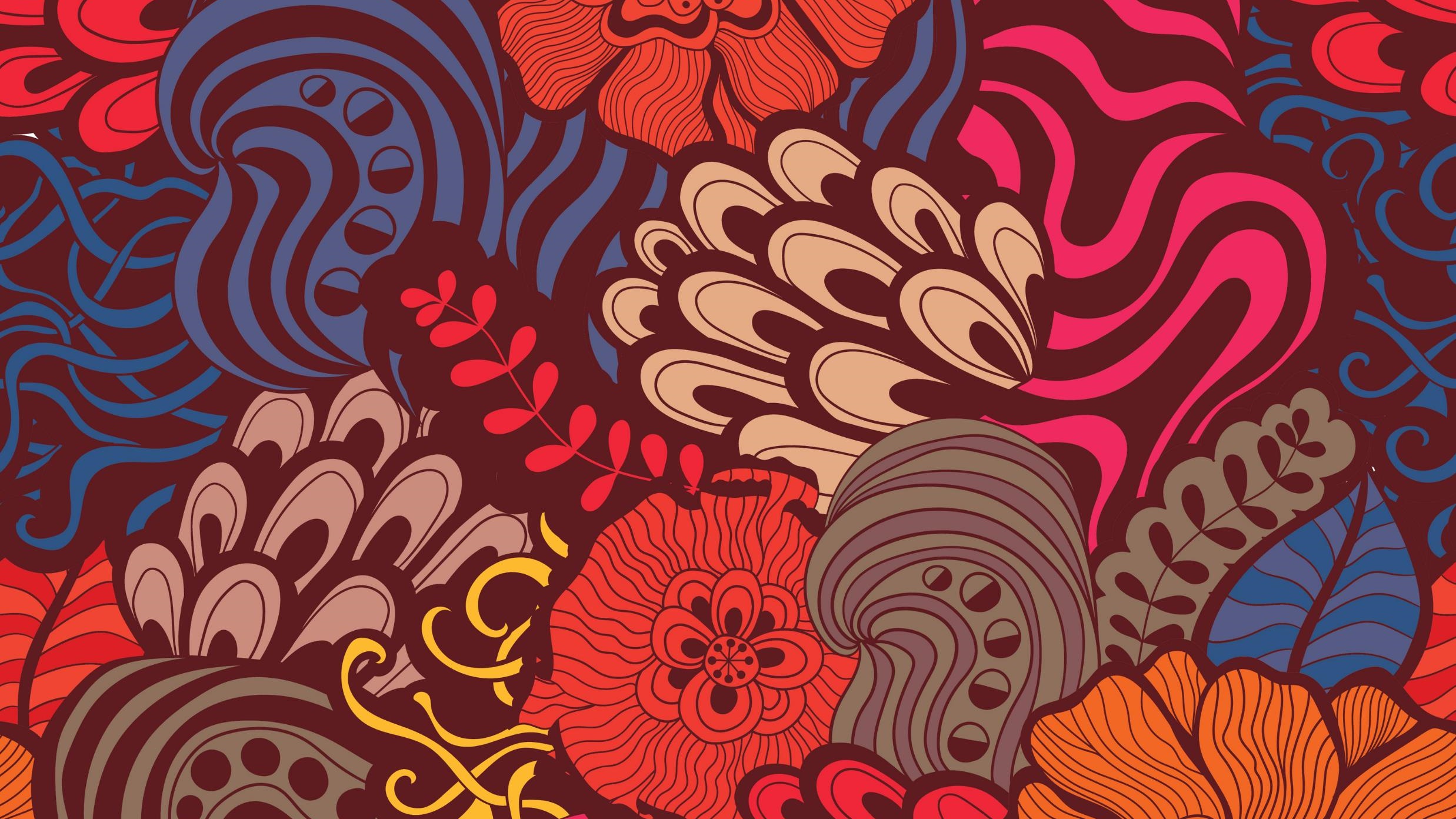 Examining gender identity in spatial ability
Alex Detrich
Overview
[Speaker Notes: Why is this important? 
One of the major implications of these (Levine et al., 2016): a comparative deficit in some spatial abilities (namely mental rotation ability) in females could explain why fewer females gravitate towards careers in STEM industries 
reduced science and mathematical ability observed in females could be explained by deficits in spatial abilities
much research on sex differences fails to include possible gender identity differences, as sex and gender are two separate yet connected concepts
sex refers to the categorization based upon biological genitalia by a physician at birth whereas gender identity refers to the internal and expressed personal conception of oneself as conforming with gender roles ascribed societally
distinction is especially important given that most studies examining gender differences in spatial abilities mistakenly do not distinguish between gender and sex]
Sex Differences in Spatial Abilities
Developmental differences 
Biological factors
Gonadal hormones 
Brain connectivity
Contributing social factors
Differences in play experiences 
Gender stereotypes placed on children and adults 
Impacts of training 
Videogame training 
Mantience training
[Speaker Notes: General factors: 
most robust findings in sex differences among males and females indicate that (in spatial abilities such as navigation or mental rotation) males tend to have an advantage over females in both accuracy and completion time (Voyer, Voyer, & Bryden, 1995; Levine et al., 2016; Nazareth et al., 2019)
Development of the disparity between spatial abilities in men and women start in childhood: 
observed sex differences as early as the first five months of life—boys were able to discriminate a mirror reflection of an object from the object itself when girls did not exhibit the same level of discrimination 
disparity in mental rotational ability grows as children age
could be indicative of sex differences or it could result from the difficulty of mental rotation tasks provided to the children increasing as the children aged
meta-analysis examining spatial abilities found that sex differences were not as prominent in those under 13 years of age specifically in navigational tasks
under the age of 13 exhibited significantly less sex differences than those over the age of 13, but these differences were still observed in a different measure of spatial ability (navigation as opposed to mental rotation ability)
Some navigation tasks exhibited larder magnitudes of difference than other navigational tasks (distance evaluation vs. learning criterion)
Overall, the general findings of spatial abilities indicate that sex differences in spatial abilities increase as individuals age 

Biological factors: 
Studies researching the influence of hormones and the role of brain connectivity and functionality of structures have also made interesting discoveries on the underlying mechanisms of observed sex differences in spatial abilities. 
Twin Testosterone Transfer (TTT) Hypothesis (Toivainen et al., 2018)
Elevated levels of testosterone via inter-utero transmission in women w/ a male co-twin may result in an advantage in spatial abilities for the female co-twin
Found no significant differences in performance on 14 different spatial ability tasks 
Noted spatial anxiety was heightened in women
Gonadal Hormones 
various studies on levels of gonadal (sex) hormones in children and adolescents show that atypical hormone profiles and variations in developing children could have some effect on spatial reasoning
Influences of androgens on dorsal stream
Dorsal stream = involved in processing of object location and motion 
higher levels of androgens in rats led to faster development of the dorsal stream
areas noted for their involvement in mental rotation tasks were slightly larger in males than in females relative to brain volume—potential explanation of these differences references the disparity in gonadal hormones between males and females in addition to different experiences with mental rotation (Goldstein et al., 2001)
Parahippocampal gyrus 
Speculation that females performed worse in some spatial tasks because they are more susceptible to negative emotions during spatial tasks and their parahippocampal gyrus worked less efficiently than in males
lentiform nucleus has been extensively connected to individual’s negative emotions  this could explain why females experience more negative emotions (spatial anxiety) than males in these tasks

Contributing Social Factors: 
differences in mental rotational ability may occur from different play experiences and gender stereotypes placed on infants and children
play experiences of girls and boys have concluded that children who engage in masculine-stereotypes play experiences performed better on mental rotation tasks along with other spatial ability tests 
causal relationship is unclear—while expressed gender stereotypes of parents and teachers onto children could lead to children’s engagement in activities that encourage growth of spatial reasoning, it is also possible that these effects are the result of preferences of children to play with certain toys
stereotypes have some underlying effect on women and girls
found that women performed worse after being primed with their identity while men performed better when primed in the same way
threat of not performing well on the mental rotation task based on their gender could lead to spatial anxiety (anxiety related to imaginal or actual performance of spatial tasks, such as navigation, mentally rotating objects, etc.), leading to poor performance on the task
indicate that females may underperform on spatial tests partially due to negative performance expectations and the nature of spatial tests rather than strictly a lack of ability
other researchers have proposed that a stereotype threat for females may trigger spatial anxiety and then lead to depletion of working memory resources, as the individual attempts to suppress negative stereotypes and increase positive stereotypes 
in other words, the way that spatial abilities are traditionally measured may be partially responsible for the sex differences observed—an underestimation of female abilities. 

Impact of Training
training studies focus on the malleability of acquiring spatial skills and how that translates to the observed sex differences in spatial abilities
focus on the ability of females to obtain the same or similar levels of spatial abilities as males, but these studies also focus on determining if males are inherently spatially inclined or if excess engagement in these activities stems from actual interest in spatial activities 
in preschoolers, spatial reasoning skills could improve when training was implemented, but that training only increased the sex difference between boys and girls
Other studies focus on the role of videogame training and spatial attention (Feng, Spence, and Pratt (2007)) 
focused on deficits in spatial attention, which provide the basis for higher-level spatial cognition
with ten hours of video game training, the differences in spatial attention decreased as well as the differences in mental rotation ability—females appeared to improve their spatial abilities more after training then males that played the game and those that played a non-action game did not improve in either task
these results indicate that mental rotation improvements are in part dependent upon spatial attention, otherwise gains in spatial attention would not have affected spatial abilities in participants
A metanalysis (Baenninger and Newcombe (1989)) found that training more intense than an initial practice session provided the most improvement in the scores of males and females; although the females’ scores did not equate the males’ scores after training, there still appeared to be significant improvement
generally spatial abilities improve from training with spatial tasks, specifically training seems to have a significant influence on spatial navigation and mental rotation task performance
more research is needed to make any concrete conclusions.]
Terms
Gender identity: internal identification and expression  of gender 
Sex: assigned at birth by a physician 
Gender identity does not have to equate sex
Masculinity and femininity 
Dynamic and subjective 
 Variations in gender identity and expression 
Neurological differences in transgender individuals
Gender Identity: Terminology
[Speaker Notes: Elucidate an important distinction often overlooked in spatial cognition research—the difference between sex and gender

General Terminology: 
internal identification and expression of gender is termed as gender identity
sex refers to the assigned sex at birth by a physician 
gender identity of an individual does not necessarily differentiate in conformity with an individual’s sex. 
Ex: intersex individuals may be categorized as either sex at birth, but this does not guarantee that this individual will internally identify with this distinction—may identify with any gender identity depending on their sense of self and how they are raised
Roselli (2018) notes that sexual differentiation of the genitals occurs before the sexual differentiation of the brain, which is what makes an incongruence between sex and gender possible
An individual’s genes, neuroanatomy, and hormones are all involved in variations among gender identity and sex

Defining the Continuum of Masculinity and Femininity
Gender can be expressed in many ways, the most notable of which society defines as masculinity and femininity
these two concepts remain dynamic and subjective, as their basis relies on interpretation of gender-stereotypic characteristics, behavior, and traits 
content of gender stereotypes is not limited to personality traits specifically
Much debate exists on whether these categories are biologically inherent in humans or if they are socially determined
people’s conceptions of masculinity and femininity are multifaceted
Can manifest in physical traits, social roles, occupations, and biological characteristics, in addition to personality traits 
conceptualizations of masculinity and femininity “fuzzy” in the sense that they lack clear boundaries
important takeaway: differing variations of gender expression are possible in each individual, even if this individual defines themselves as cisgender
Variations in gender identity and expression, whether this be from mere levels of non-conforming masculinity and femininity in cisgender individuals or the variation in transgender, genderfluid, non-binary and intersex individuals, potentially could influence mental rotation tasks, object-location memory tasks and spatial anxiety levels

Variations in Gender Identity and Expression: 
What happens when an individual’s gender identity and sex do not align? 
termed a gender-identity variant but more specifically to be known as transgender, non-binary, genderfluid, and intersex individuals
many factors that contribute to the variations in gender identity observed today, from genetics to hormones to neural functioning
gender identity originates from three components: nature, the critical-period, and nurture. 
Nature = the genetic, hormonal, and neurological makeup of an individual is determined at birth and as the brain develops
critical-period = around 5-7 years of age; occurs when a child starts to become stable in their gender identity in relation to their peers around them
Nurture = how the child is raised by their parents or guardians 
interaction between these components is what creates an individual’s unique gender identity
Neurological differences (Nguyen et al. (2019)): 
because of these different factors, the distinction between the male and female brain is not clear-cut
Different brain regions can be influenced by hormones which leads to greater or less masculinization of brain regions in prenatal development
different patterns of sex differences in cognition can occur (spatial, language, nonverbal reasoning, motor and emotion identification)
different resting-state functional connectivity in fMRIs are observed in each of these areas of cognition
Males tend to display more between-network connectivity while females tend to display more within-network connectivity—an important indicator of how masculinized or feminized a brain is
cross-sectional studies indicate that neuroimaging research supports that brain structure, function, and connectivity of transgender individuals in cognitive tasks resemble their gender identity more than their sex in those who have not undergone hormone therapy  
Further research in this area could potentially support the current understanding of developmental origins of gender identity and sex differences
Why is this important? 
establish that gender identity differences have a neurobiological basis and that these differences result in divergent performance on cognitive tasks than a “typical” individual who identifies congruently with their sex
Knowing that that individuals who report their gender as incongruent with their sex have differing neural circuitry that parallel that of their gender identity, the current study addresses the hypothesis that individuals who identify strongly with a gender identity that is atypical for their sex (but do not perceive their gender as incongruent with their sex) may exhibit similar differences in neural circuitry, and this could impact performance on spatial ability tasks]
Current Study
Past research has focused on sex differences—this study aimed to examine the impact of variability in gender identity on spatial ability tasks
Literature indicates that those who identify in discordance with their sex exhibit neurological differences that align more with their gender identity than sex
[Speaker Notes: Demonstrated through background information I have provided—the importance of investigating gender differences in spatial ability is paramount
implications of sex differences
Wide—can affect memory, perception, decision-making etc.
Could be why we see a deficit of women in STEM careers (mathematical ability is directly related to some spatial abilities) 
not many studies to date have examined the role of gender identity in spatial abilities—rather they have focused on biological sex
Neurological structure and function studies demonstrate the differences in brain composition of those that identify with a different gender than their sex
gives reason to believe that gender identity (that is not transgender, intersex, etc.) might be an individual characteristic that is dissociated from sex and that may predict performance in spatial abilities
The aim of this study was to investigate this 
Tasks used: 
Mental rotation task—robust literature indicating a male advantage on this task
Object-location memory task—literature supports a female advantage on this task (although the research is not as robust as it is for MRT)
Spatial anxiety scale—research indicates that women may be more affected by spatial anxiety for various regions (stereotype threat, etc.) so this is used to indicate how well someone may do on spatial ability tasks (anxiety depletes working memory, making these tasks harder to complete)
Also used the Gender-Related Attributes Survey to measure levels of masculinity and femininity in participants (how much they identify with masculine/feminie characteristics)]
Hypotheses
Relative to those with female-dominant characteristics—individuals exhibiting stronger male-dominant characteristics will score 
Higher on the mental rotation task
Lower on the object-location memory task
Lower on the spatial anxiety scales
The opposite pattern will be true of those high in female-dominant characteristics
[Speaker Notes: Hypotheses:
Relative to those with female-dominant characteristics—individuals exhibiting stronger male-dominant characteristics will score 

higher on the mental rotation task
Predicted because males tend to score higher on tests of mental rotational ability—there is a clear male advantage 
lower on the object-location memory task
Research indicates that females tend to be better at this task
It follow that those who are higher in masculine characteristics would not outperform those with predominately feminine characteristics 
lower on the spatial anxiety scales
Males tend to score lower on scales of spatial anxiety—therefore those who have more male characteristics are predicted to score lower on spatial anxiety scales as well 


The opposite pattern will be true of those high in female-dominant characteristics
So, they will score lower on the MRT
They will score higher on the OLM
And will score higher on spatial anxiety scales]
Methods
Participants: 
52 participants from Ball State University
Recruited via convenience sampling (received compensation)
Measures: 
MRT, OLM, SNS, GERAS, SSRA, CAQ and demographics 
Procedure: 
Online questionnaire 
Informed consent, the survey, and then contact information for completion compensation
[Speaker Notes: Participants: 
Approved by Ball State IRB and followed APA ethical guidelines 
52 participants from Ball State 
Convenience sample
Email sent through the Ball State Communications Center, Psychological Science Department and through Ball State’s online participant recruitment software (SONA)
 compensation: 
Those recruited through SONA received an hour of research credit (required for the completion of their course—alternative assignments available) 
those recruited that were not in PSYS 100 received an equal opportunity to received a $25 gift cart of their choosing 
 demographics: 
Mostly women (78%)
Mostly white (86.5%)
Not married (96.2%)
Had obtained some college without a degree yet (59.6%)
Currently working part-time (34.6%)
Mean age of 20.24 (max – 47 and min – 18)
Exclusions: 
Those who did not finish the survey (ended up being 8 participants)
Inclusion characteristics: 
Those above the age of 18

Measures: 
MRT 
20 questions—each had two answers 
Split into 2 parts (10 questions each) where participants had 3 minutes to answer all questions on each part (6 mins total)
Each full correct answer (both correct answers selected) was worth one point (.5 for partially correct and 0 for none correct)
Given a written tutorial on how to answer the questions + practice problems with answers
Participant given an image and they had to tell which of the answer images (multiple choice, 4 images total) matched up to the given image (had to mentally rotate them) 
Higher scores indicate better performance 
OLM
Shown an image with 30 randomly selected objects—had 1 minute to encode the images 
Then presented with a test sheet (a new image) where 16 of the objects were moved from their original locations—had 2 minutes to select all that had moved (all objects were provided in a multiple-choice format) 
Each correctly identified object was worth one point and incorrect objects were worth 0 points 
Max score of 16 points—higher score indicated better ability
SNS
3 subscales: mental manipulation, navigation and imagery (8 per subsection, 24 questions total)
Answered on a likert scale of 0 = not at all anxious 4 = very much anxiety 
Scores ranged from 0-96 (higher scores = more anxiety)
GERAS
50 items—split into the personality (20 items), cognition (14 items) , and interests and activities (16 items)
Personality—given traits and asked how much they applied to them (1 = never to 7 = always) 
E.g. compassionate or boastful
Cognition—given tasks and asked to rate how well they through they could complete the task ( 1= very hard to 7 = very easy) 
E.g. to remember faces and names or to understand formulas 
Interests and activities—given different activities and asked how much they would enjoy the activities (1 = not at all 7 = very much) 
E.g. paintball or playing cards 
Items were coded as masculine or feminine—higher scores on the scale indicated more masculine characteristics while lower scores indicated more feminie characteristics 
SSRA—spatial experience survey 
Used as a control for experience with spatial skills 
15 questions about computer use, math and science courses taken, involvement in sports, etc. 
CAQ—childhood actives questionnaire 
Used as a control for masculine/feminie actives engaged in as a child 
27 common activieis 
Demographics 
MSGM—questions that asked about sex, intersex, gender identity and expressed gender
Basic demographic questions (race, income, marital status, etc.)  

Procedure: 
All online 
Filled out the informed consent 
Given the survey (MRT, OLM, SNS, GERAS, SSRA, CAQ and demographics in that order) 
Asked to enter contact information for compensation (not connected to their data in any way)]
Analyses conducted: 
Correlations between: 
GERAS and MRT, OLM and SNS scores 
MRT and SNS 
OLM and SNS
Partial correlation between:
GERAS and MRT and OLM scores controlling for SNS scores
GERAS and MRT, OLM and SNS scores controlling for SSRA and CAQ
Findings: 
No significant correlations 
Two marginal, but not significant correlations
Results
[Speaker Notes: GERAS and MRT, OLM and SNS scores: 
GERAS and MRT Scores: 
significant positive correlation was expected between those identifying as predominantly masculine on the GERAS and those who score highly on the MRT, as the literature indicates a significant male advantage on the MRT and this is expected to translate to those who identify as more masculine
examined the relationship between GERAS scores and MRT scores w/ a bivariate correlation 
found a marginal, but not statistically significant correlation between gender identity, as rated on the GERAS, and scores on the MRT, r(52) = .257, p = 0.065
GERAS and OLM Scores
significant positive correlation was also expected to occur between those identifying as predominantly feminine on the GERAS and those who score highly on the OLM task, as past research has indicated a female advantage on this task—which is expected to translate to those who identify with primarily feminine traits
examined the relationship between GERAS scores and OLM scores w/ bivariate correlation
found no significant correlation between gender identity, as rated on the GERAS, and scores on the OLM, r(52) = -.091, p = 0.521
GERAS and SNS Scores
significant positive correlation was expected between those who score high on the GERAS for feminine traits and those who score high on the SNS, as spatial anxiety research indicates that females tend to be more prone to spatial anxiety, which is expected in those who identify high in feminine traits regardless of sex
examined the relationship between GERAS scores and SNS scores w/ a bivariate correlation
found no significant correlation between gender identity, as rated on the GERAS, and scores on the SNS, r(52) = -.010 , p = 0.947

SNS score and MRT and OLM Scores
A significant negative correlation was expected between SNS scores and scores on the MRT and OLM task as spatial anxiety is known to negatively impact cognitive faculties (Eysenck & Calvo, 1992; Lawton, 1994)
examined the relationship between SNS scores and MRT scores and between SNS and OLM scores w/ bivariate correlations 
found no significant correlation between MRT scores and SNS scores, r(52) = .051, p = 0.722
found no significant correlation between OLM scores and SNS scores, r(52) = .086, p = 0.544.

MRT and OLM Correlation with GERAS Controlling for SNS Scores:
Given that spatial anxiety influences cognitive abilities (especially those identifying as women), but the literature has indicated that males tend to perform better on MRT tests and females perform better on OLM tasks in spite of the influence of spatial anxiety, specific directional correlations were expected between the GERAS and MRT and OLM tasks when controlling for spatial anxiety
Partial correlations controlling for SNS were used for both tests
In relation to correlations between the MRT and GERAS, a significant positive correlation was expected, even when controlling for SNS, because, as GERAS scores decrease (which denote more feminine characteristics) MRT scores were expected to decrease because those with male-dominant characteristics tend to perform better on the MRT, independent of spatial anxiety levels
found a marginal, but not statistically significant, correlation between gender identity, as rated on the GERAS, and score on the MRT, r(49) = .258 , p = 0.067
When considering the relationship between the OLM task and the GERAS, controlling for SNS, a negative correlation was expected because, although women are more affected by spatial anxiety, they tend to do better on OLM tasks. An increased score on OLM would be associated with a lower score on the GERAS (denoting more feminine characteristics)
found no significant correlation between gender identity and score on the OLM, r(49) = -.091, p = 0.524.

GERAS, MRT, OLM, and SNS Scores Controlling for SSRA and CAQ Spatial Tasks
When controlling for scores on the SSRA and CAQ Spatial Activities subsection, significant correlations between the GERAS and MRT, OLM and SNS were expected, as sex differences are still observed between males and females regardless of spatial experience and childhood activities (e.g., Levine et al, 2016) and individuals are expected to report traits aligning with their predominant self-identified gender identity
Controlling for SSRA and CAQ Spatial Activities subscale, a partial correlation was used 
found no significant correlation between gender identity, as rated on the GERAS, and score on the MRT, r(49) = .192 , p = 0.503, OLM, r(49) = -.143, p = 0.328, and SNS, r(49) = .014 , p = 0.923.]
Discussion
[Speaker Notes: One correlation trended in the direction I expected –talk about that but not too much

Limitations: 
Population size: 
Was rather small (only 52 participants) 
May need more to detect real variation in gender identity 

Demographics of participants: 
- Need more diversity in those that I survey—can’t assume that I would have the same results if I included more minorities that are more representative of the world

Online spatial ability tests: 
These tasks are especially hard and could be more difficult online 
Don’t have in-person instructions which may make it easier 
Some of the tasks (like OLM) may be easier on paper and pencil vs. a 30-answer multiple choice questions 


Further Research: 
Talk about it like I have a follow-up study planned 
Run the study with more participants—this will help include more diversity 
Have the study in-person (COVID-permitting)]
References
Full list available in uploaded materials for this study
[Speaker Notes: I used 40 + sources and did not want to bore you all with 10 slides of sources]